Macroeconomic
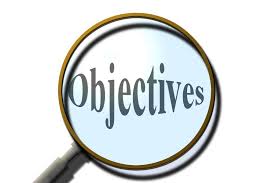 2.3
Macroeconomic Objectives
Low unemployment (as measured by the unemployment rate)
Low and stable rate of inflation (as measured by the Consumer Price Index)
Economic growth (as measured by Gross Domestic Product)
Equity in the distribution of income
Low and stable rate of inflation
Reading:

	Read the following BBC article on inflation

Article

	Go to Google Classroom and answer the questions
Low and stable rate of inflation
Inflation:

	A sustained increase in the price level.

So that means the price of everything goes up?
					No, it’s on average

The prices will go up for everyone?
					No, it’s on average
Low and stable rate of inflation
Deflation:

	A sustained decrease in the price level. video

Disinflation:

	A decrease in the rate of inflation
Low and stable rate of inflation - CPI
CPI – Consumer Price Index

Compares the price of a basket of goods and services from year to year.

The basket reflects the consumption 
habits of an average household.
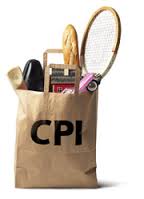 Low and stable rate of inflation
Is CPI a perfect measure?
		No, it’s an average, and flawed for other reasons.

CPI differences between income classes

Private school fees			
Lexus		
Designer handbag
Fancy watches
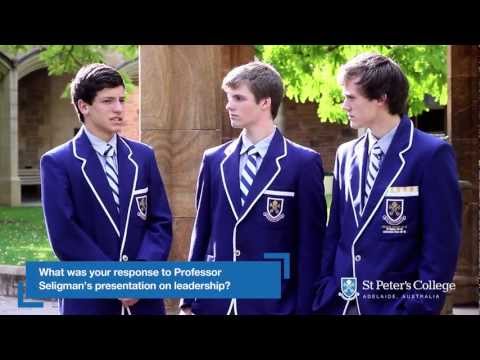 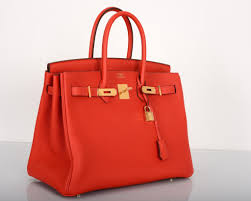 Price rises in these products are unlikely to affect lower income earners
Low and stable rate of inflation
CPI flaws

Consumers often will buy at the sale price

Changes in consumption patterns

 Changes in quality

International comparisons are difficult
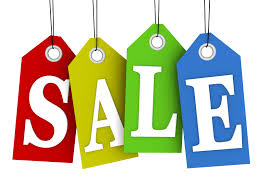 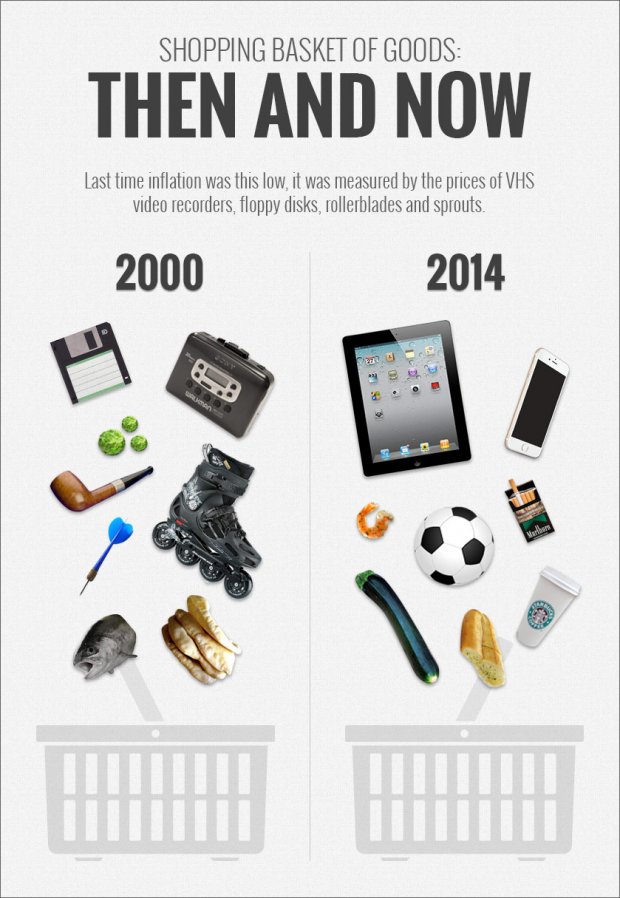 Low and stable rate of inflation – Core/underlying
Headline inflation includes the whole basket

Core (underlying) removes the volatile items






		(by now we should know why food prices are volatile)

Headline vs core inflation video
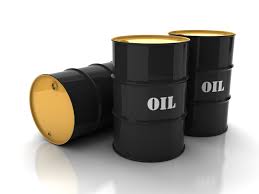 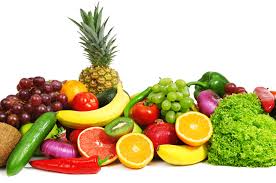 Low and stable rate of inflation - PPI
Producer Price Index

	Measures
Prices of inputs
Prices of intermediate goods
Prices of final goods at the wholesale level

What can this tell us about CPI? Show using diagrams.
Low and stable rate of inflation
Consequences of inflation

	Hyperinflation video
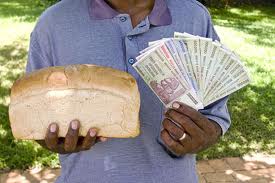 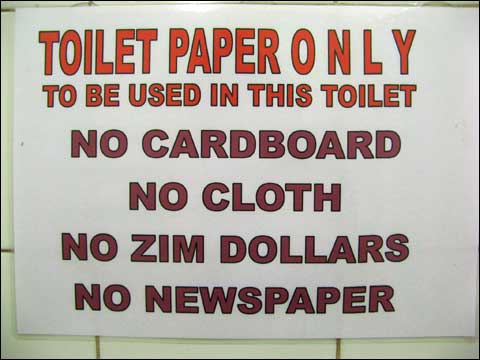 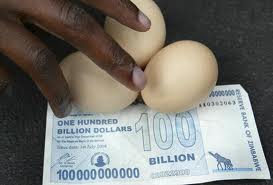 Inflation in Zimbabwe

video
Low and stable rate of inflation
Consequences of inflation – purchasing power

Larry has $60 to spend on shirts – ‘nominal income’
		
		When shirts cost $20 he can buy three.

When inflation hits and shirts cost $30 
he can only buy two.
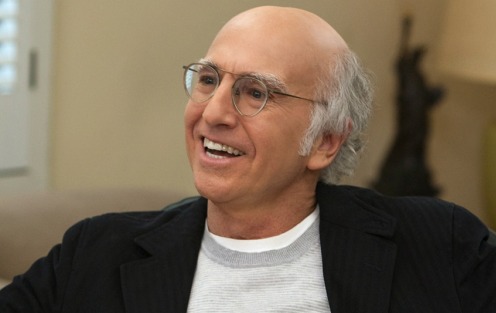 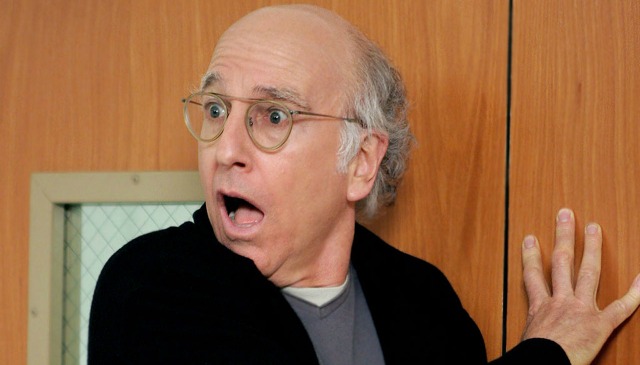 His income hasn’t changed, but his purchasing power has.  His ‘real income’ has reduced.
Low and stable rate of inflation
Consequence of inflation – redistributive effects

Some groups gain purchasing power, some groups lose it, purely due to inflation

LOSERS

	Fixed income people
	pensioners
landlords
welfare recipients
locked-in wages
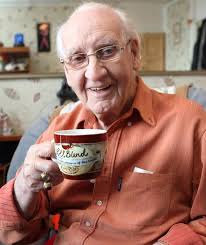 Low and stable rate of inflation
Consequence of inflation – redistributive losers cont’d

Cash holders
		- ↑ inflation, real value of cash ↓


Savers
		- need interest rate above inflation rate, otherwise real value of savings decreases
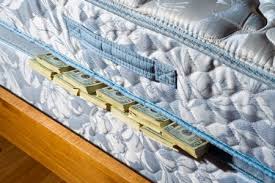 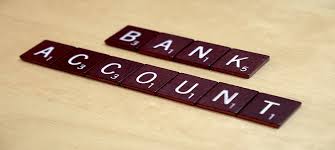 Low and stable rate of inflation
Consequences of inflation – redistributive losers cont’d

Lenders
	- Lend at say 5% interest
	- unexpected inflation of 6% means that lender is worse off
Low and stable rate of inflation
Consequences of inflation – winners

Borrowers

Payers of fixed wages, income
Low and stable rate of inflation
Consequences of inflation – Uncertainty

↑ inflation, harder to make plans, accurate forecasts

↑ uncertainty, ↓ I

Menu costs
	The cost of changing prices.
Low and stable rate of inflation
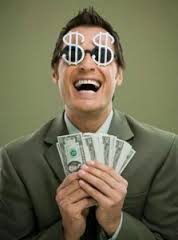 Consequences of inflation

Money illusion
	Nominal income increases, but real
income may not. 
	 Poor spending decisions result.
Low and stable rate of inflation
Consequences of inflation

International competitiveness
	↑ local inflation, ↑ price of our X, ↓ quantity of X

	↑ local inflation, ↑ attractiveness of M, ↑ quantity of M

What does this do to the economy? Think about the Circular Flow model.
Low and stable rate of inflation – review questions
1. Explain what happens to your real income (your purchasing power) in each of the following situations:
	a) your nominal income increases by 5% and the rate of inflation is 8%
	b) your nominal income falls by 10%, and the rate of
    inflation is 3%
	c) your nominal income increases by 7% and the rate of inflation is 7%
2. Inflation results in redistribution of purchasing power. Explain who is likely to gain and who is likely to lose from the redistribution effects of inflation.
3. What are some other negative consequences of infl ation (other than redistribution)?
Low and stable rate of inflation – Demand-pull
“Too many dollars chasing too few goods”
Price level
LRAS
SRAS
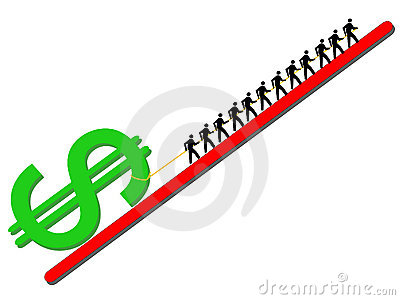 Pl1
Ple
AD1
AD
0
Real GDP
Ye
Y1
Low and stable rate of inflation – Cost-push
SRAS1
Price level
LRAS
SRAS
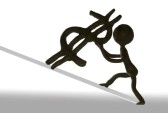 Pl1
Ple
AD
0
Y1
Real GDP
Ye
Low and stable rate of inflation - deflation
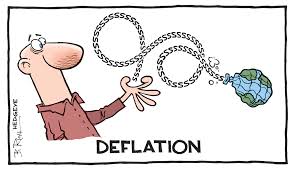 Sustained fall in the price level.


Redistribution – opposite effects
Uncertainty
Menu costs
Low and stable rate of inflation - deflation
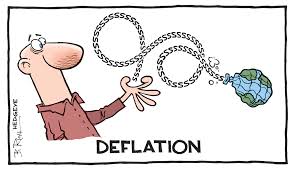 High cyclical unemployment


↓ price level
↓ incentive to consume
(wait for prices to fall further)
↓ C, ↓ I
↓ production
↑ unemployment
↓ C
↓production
↑ unemployment
…
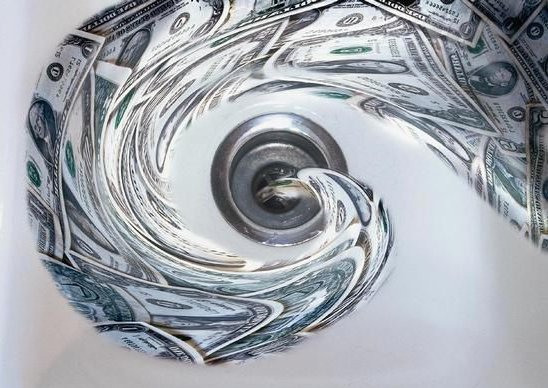 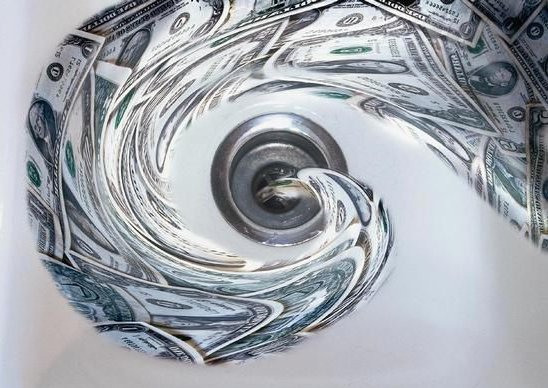 Low and stable rate of inflation - deflation
Bankruptcies 
	
	Real value of debt grows as deflation occurs

	Debt is harder and harder to pay off

	Lack of AD
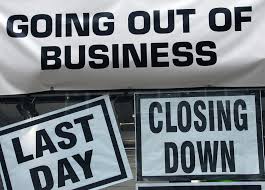 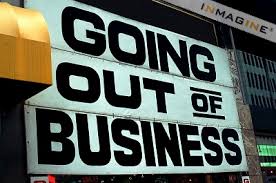 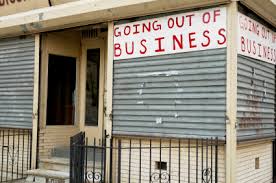 Low and stable rate of inflation – revision questions
What factors could cause cost-push inflation?
Using diagrams, show the effects on the price level of the following events, and explain whether it is cost-push or demand-pull inflation:
		a) Real GDP in foreign countries that trade with your country increases, leading to increased demand for your country’s exports.
		b) Businesses are optimistic that a recession is about to end, and so increase investment spending.
		c) An increase in housing prices makes consumers increase their consumption expenditures.
		d) A sudden increase in the price of oil, a key input in production, occurs.
(a) What are some negative consequences of deflation? 
       (b) Why can deflation be especially serious for an economy?